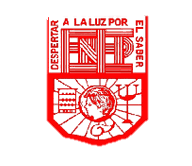 ESCUELA NORMAL DE EDUCACIÓN PREESCOLAR

ESTRATEGIAS PARA LA EXPLORACIÓN DEL MUNDO SOCIAL
MAESTRO: ROBERTO ACOSTA ROBLES
ALUMNA: SARA PATRICIA GARCIA VELARDE
#8
2 B
“Ideas del documental”


SALTILLO, COAHUILA                                                 13/05/21
El contexto social tiene mucha influencia en la vida de una persona, desde que nace se integra a la manera de vivir de su familia y se convierte en parte de una pequeña sociedad que le enseña actitudes , valores, creencias, costumbres etc.

La manera de vivir de cada persona va a depender siempre de su primera educación: La familia.

El contexto en el que vive cada familia tiene un gran impacto para la exploración y el mundo social que rodea a los niños ya que los enseñan a cómo deben de comportarse, su manera de actuar, de pensar y cómo observan el mundo que los rodea. 

La familia es una parte importante en el crecimiento de los niños, le da la confianza y la seguridad de que explore con libertad, le crea oportunidades de que pueda palpar y observar para que pueda ir aprendiendo en base a lo que se le trasmite y de lo que observa.
Surge un espacio psicosocial en donde el niño obtiene elementos tanto culturales como sociales que influyen de manera significativa en su integración. Esto permite que el niño se involucre en aspectos de desarrollo, comunicativos, de interacción y crecimiento personal.

El niño no solo empieza a establecer relaciones con las personas de su alrededor interaccionando con ellos, si no que a la par explota aquel mundo físico y empieza a explorar el mundo social.

Se aprecia ver en las costumbres de cada una de las madres son un modelo a seguir para el niño ya que quieren hacer lo mismo que ellas. Ellas los educan como a las tradiciones de cada cultura que van teniendo.